文艺小清新模板
Thesis defense Thesis defenseThesis defenseThesis defense
我的目录
CONTENTS
01
02
03
04
添加标题
添加标题
添加标题
添加标题
PART 01
添加章节文本
Fresh business general template
Applicable to enterprise introduction, summary report, sales marketing, chart dataa
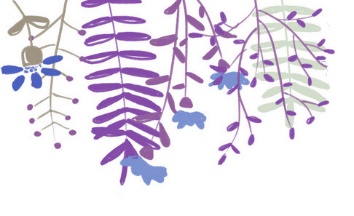 输入大标题
输入标题
输入标题
输入标题
输入标题
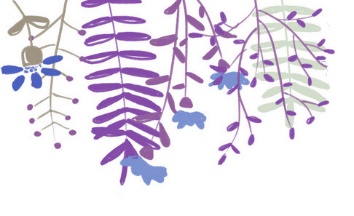 输入大标题
输入标题
输入标题
输入标题
输入标题
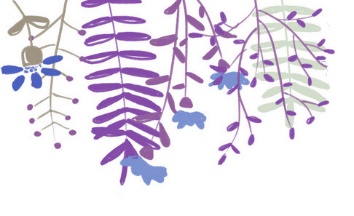 输入大标题
输入标题
输入标题
输入标题
输入标题
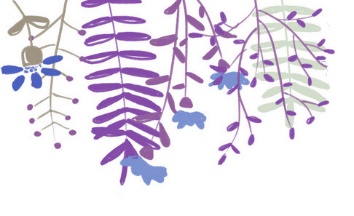 输入大标题
输入标题
输入标题
输入标题
输入标题
输入标题
PART 02
添加章节文本
Fresh business general template
Applicable to enterprise introduction, summary report, sales marketing, chart dataa
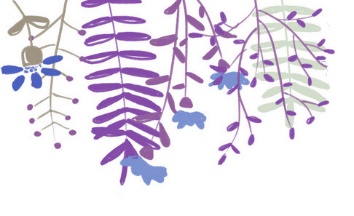 输入大标题
输入标题
输入标题
输入标题
输入标题
输入标题
输入标题
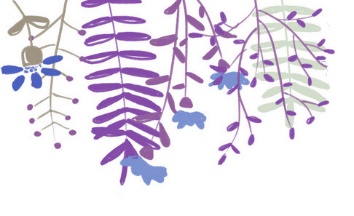 输入大标题
输入标题
输入标题
输入标题
输入标题
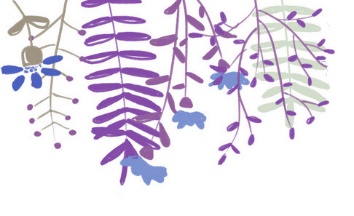 输入大标题
输入标题
单击添加文本单击添加文本单击添加文本单击添加文本
输入标题
单击添加文本单击添加文本单击添加文本单击添加文本
输入标题
输入标题
单击添加文本单击添加文本单击添加文本单击添加文本
PART 03
添加章节文本
Fresh business general template
Applicable to enterprise introduction, summary report, sales marketing, chart dataa
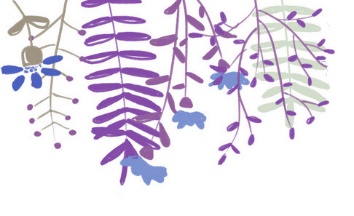 输入大标题
输入标题
输入标题
输入标题
输入标题
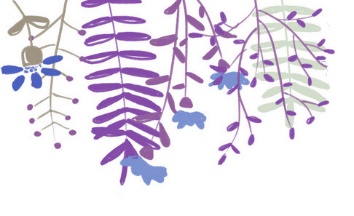 输入大标题
单击添加文本单击添加文本单击添加文本单击添加文本
单击添加文本单击添加文本单击添加文本单击添加文本
单击添加文本单击添加文本单击添加文本单击添加文本
单击添加文本单击添加文本单击添加文本单击添加文本
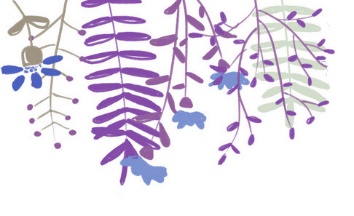 输入大标题
输入标题
单击添加文本单击添加文本
输入标题
单击添加文本单击添加文本
输入标题
单击添加文本单击添加文本
输入标题
单击添加文本单击添加文本
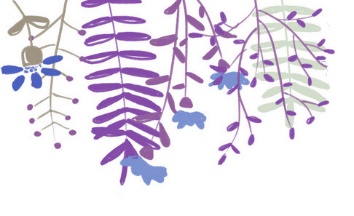 输入大标题
输入标题
输入标题
输入标题
单击添加文本单击添加文本
单击添加文本单击添加文本
单击添加文本单击添加文本
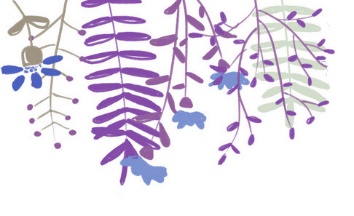 输入大标题
输入标题
输入标题
输入标题
01
02
03
04
05
06
输入标题
输入标题
输入标题
PART 04
添加章节文本
Fresh business general template
Applicable to enterprise introduction, summary report, sales marketing, chart dataa
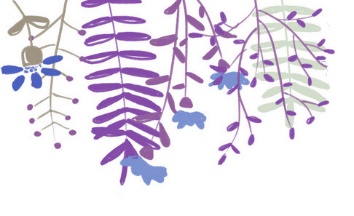 输入大标题
输入标题
输入标题
输入标题
输入标题
单击添加文本单击添加文本
单击添加文本单击添加文本
单击添加文本单击添加文本
单击添加文本单击添加文本
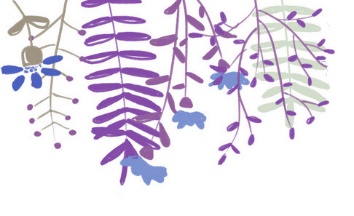 输入大标题
单击添加文本单击添加文本单击添加文本单击添加文本
单击添加文本单击添加文本单击添加文本单击添加文本
单击添加文本单击添加文本单击添加文本单击添加文本
单击添加文本单击添加文本单击添加文本单击添加文本
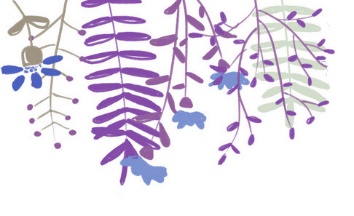 输入大标题
输入标题
输入标题
输入标题
输入标题
演讲完毕  欢迎下载
日期：202X-08-08